Тематическая неделя «Наши пернатые друзья»(младшая группа)
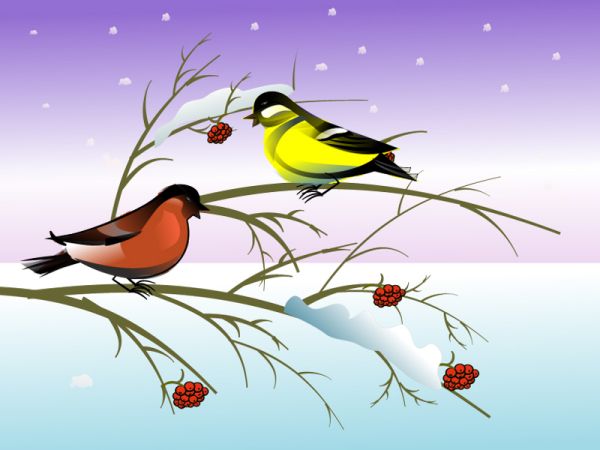 Воспитатель: 
Чепикова С.А.
2019 год
Цель:  Познакомить детей с птицами, вызвать желание помогать им, подкармливать, расширять знания о зимующих птицах их внешнем виде.
Задачи:
1. Различать птиц по внешнему виду, повадкам.
2. Воспитывать у детей любовь и бережное отношение к птицам.
3. Обогащать тематический словарь, развивать память, мышление, творческие способности.
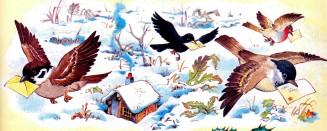 Мы беседовали о  птицах, рассматривали иллюстрации, читали стихи и рассказы, наблюдали за прилетающими на наш участок синицами, воробьями, воронами.
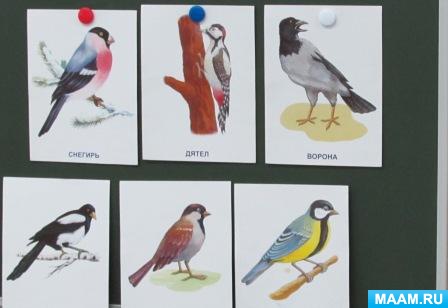 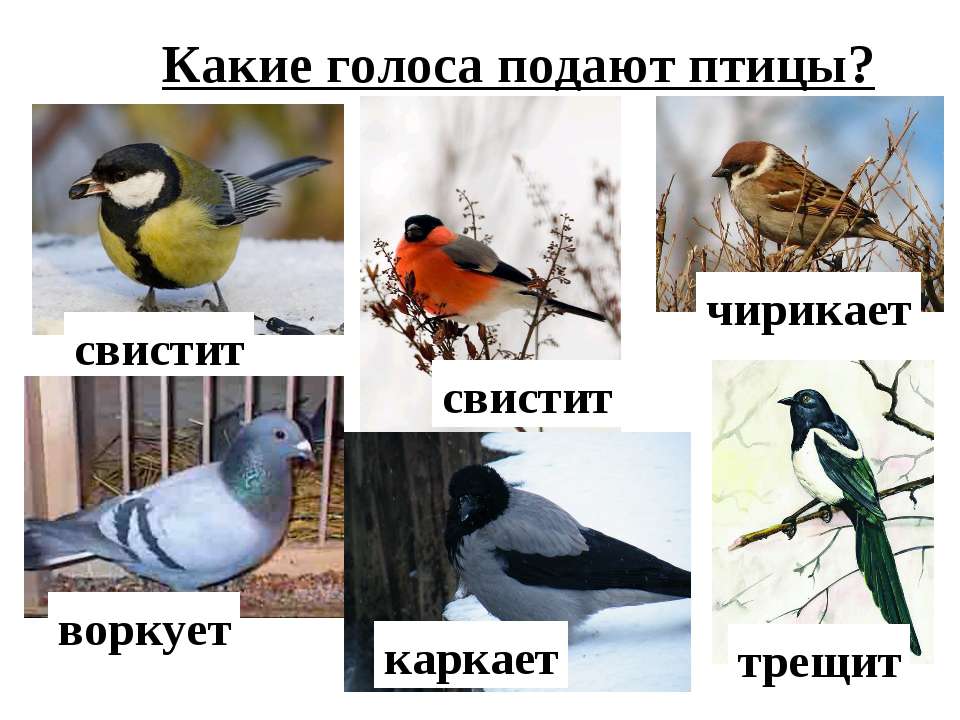 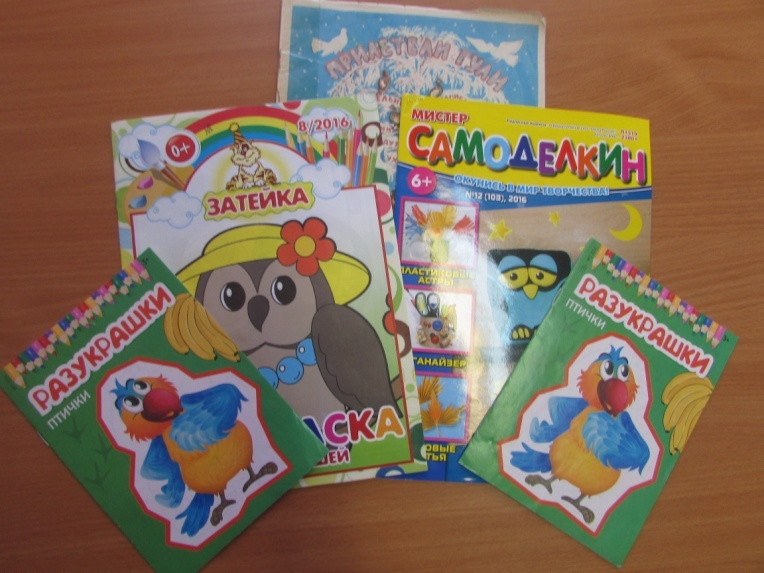 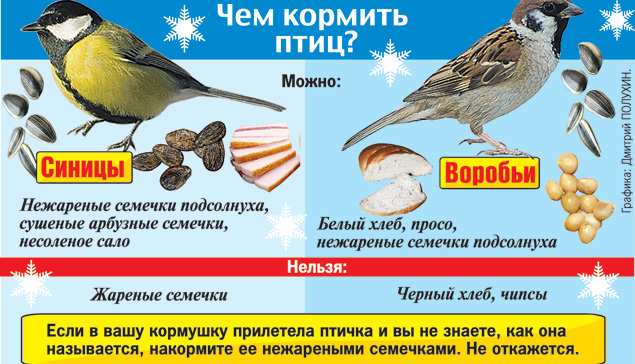 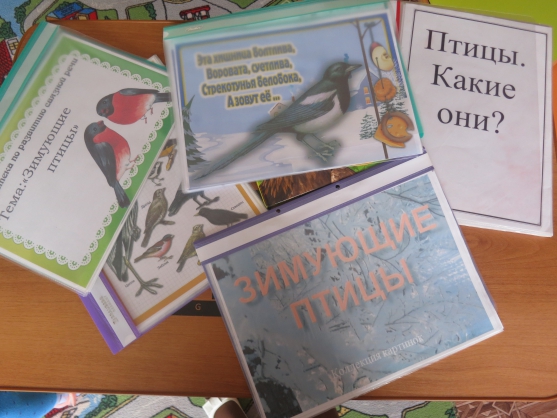 Мы пока еще малышки,Сами не читаем книжки.Все хотим на свете знать,Чтобы умненькими стать.
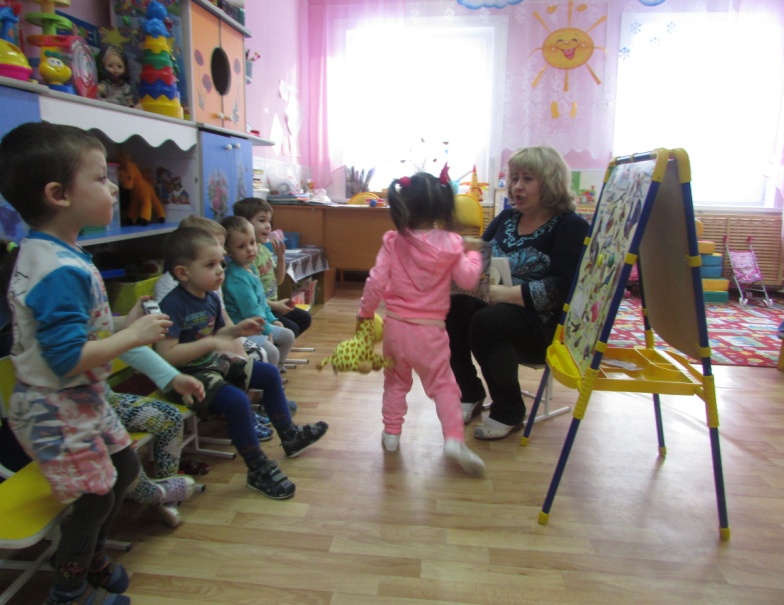 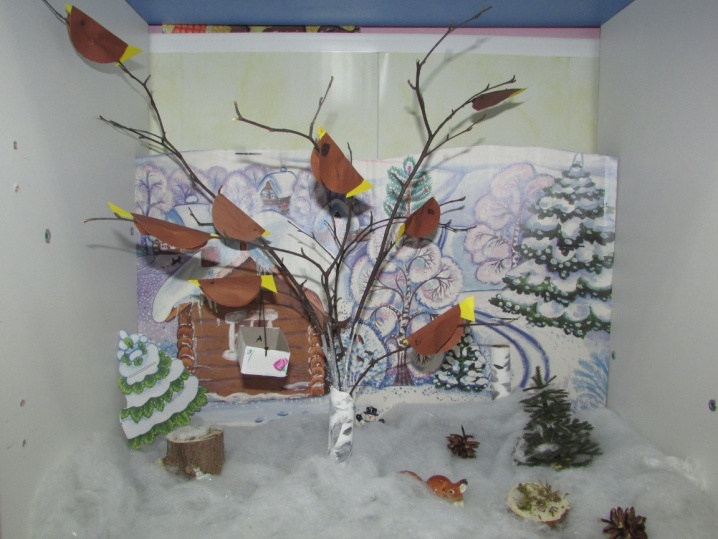 С помощью моделей дети выделяли характерные признаки птиц.
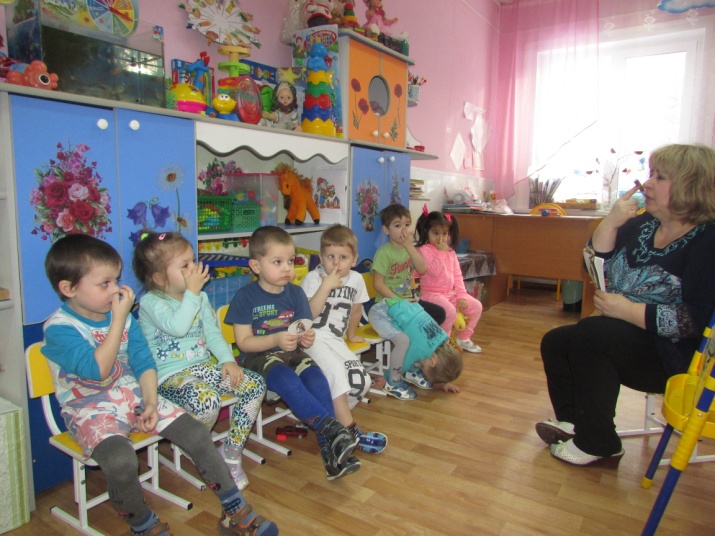 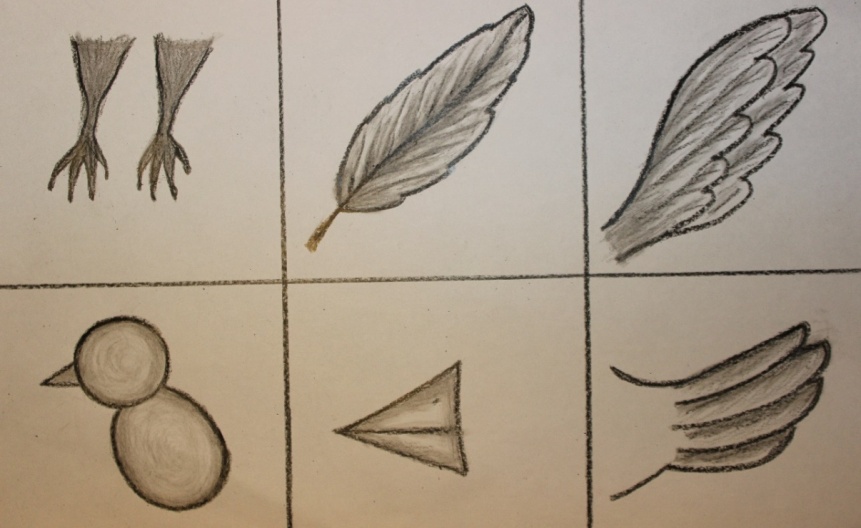 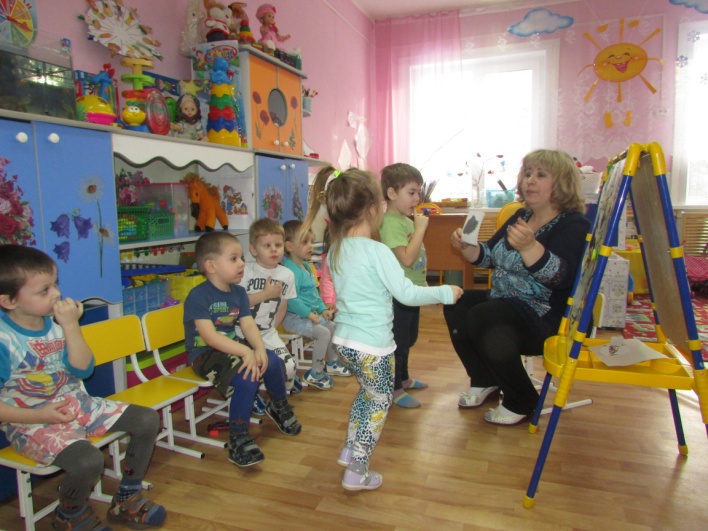 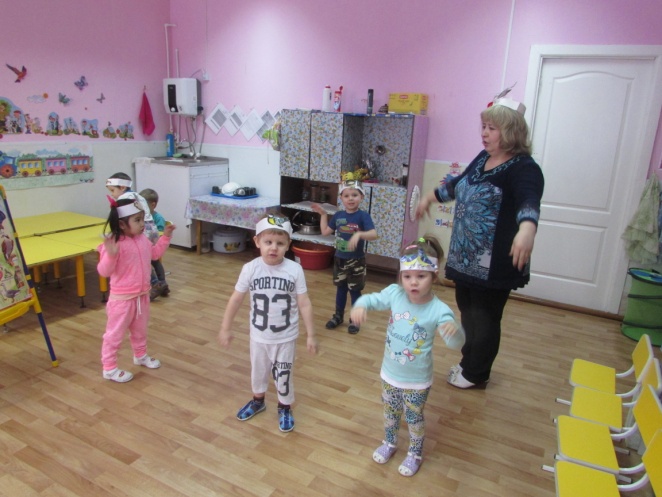 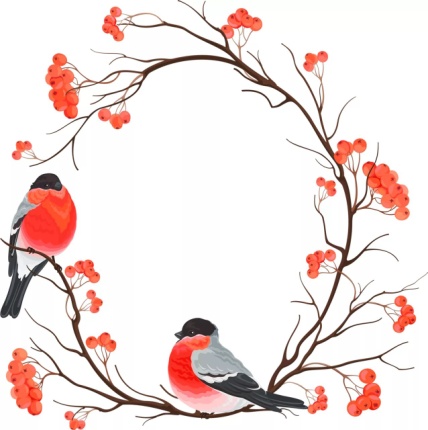 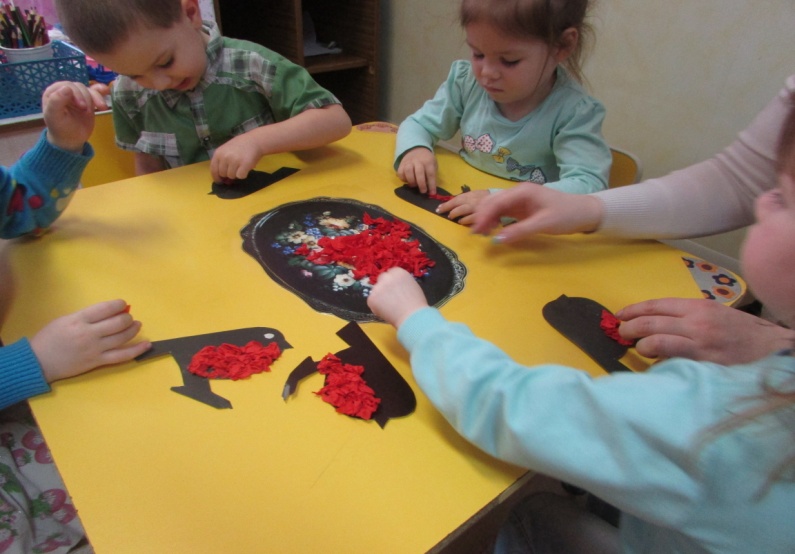 Алой кисточкой заряКрасит грудку снегиря.Чтоб в морозы и в пургуНе замерз он на снегу.
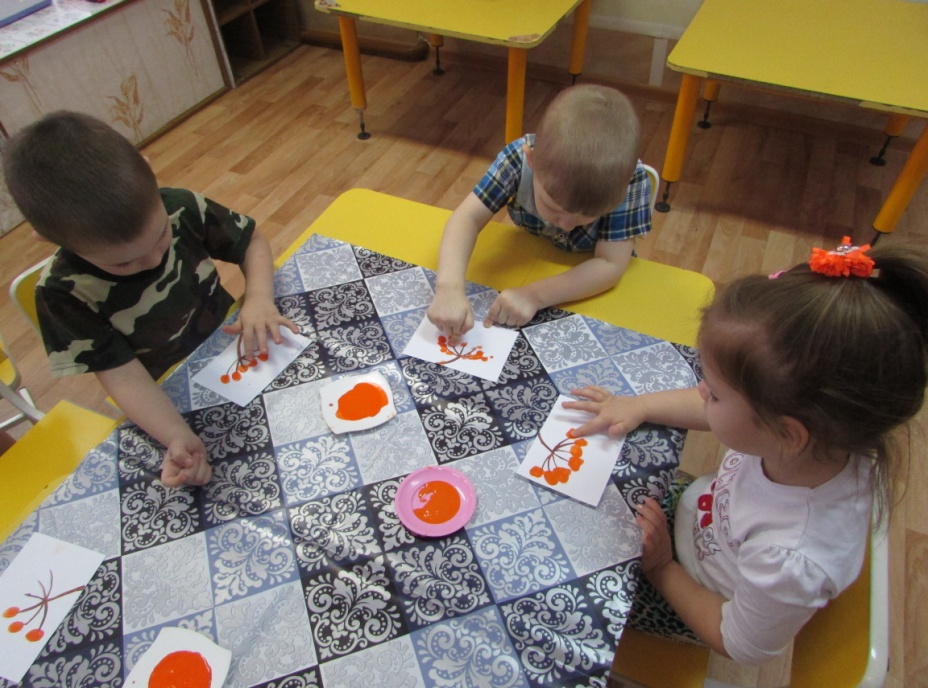 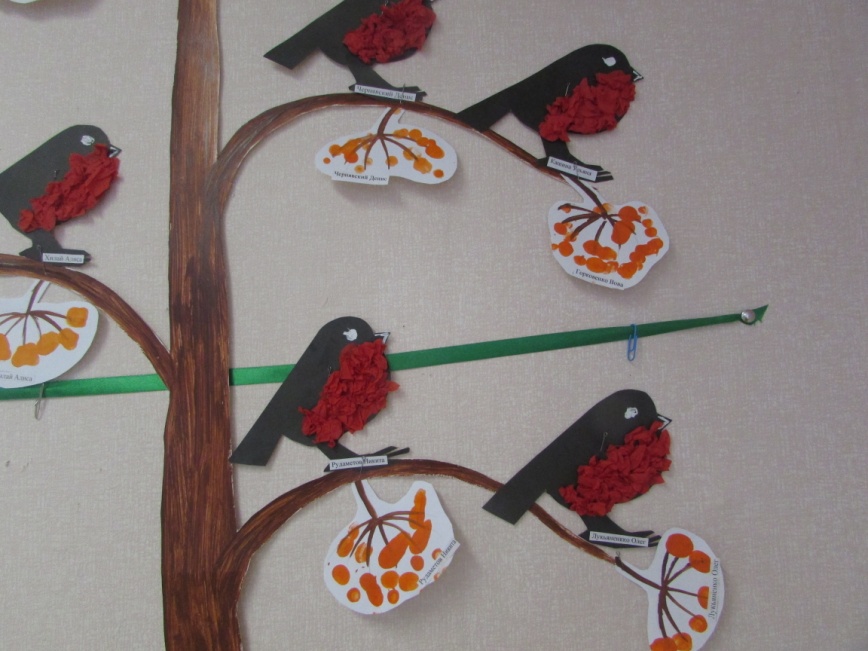 Воробьи к нам прилетали, мы их дружно сосчитали!
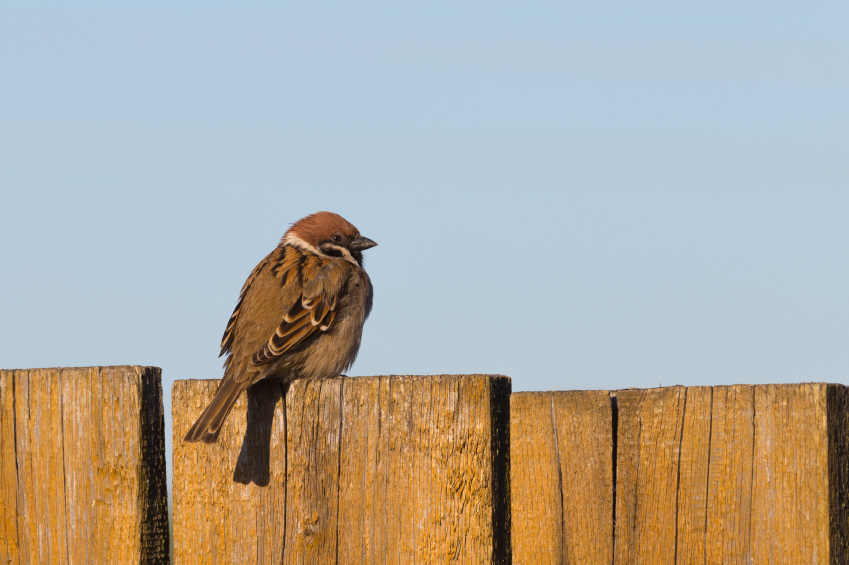 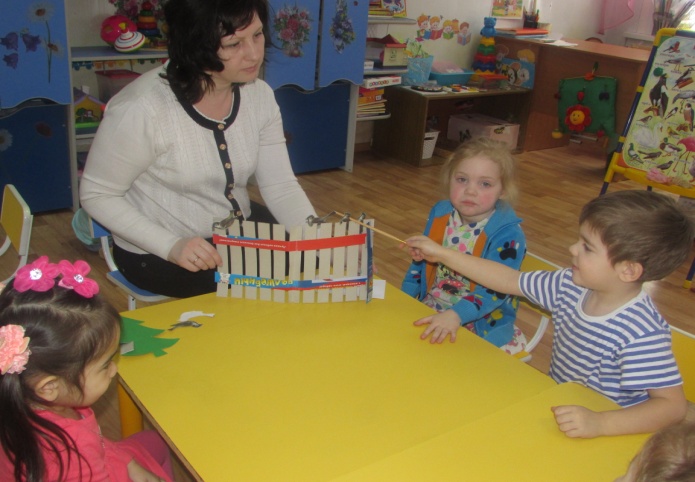 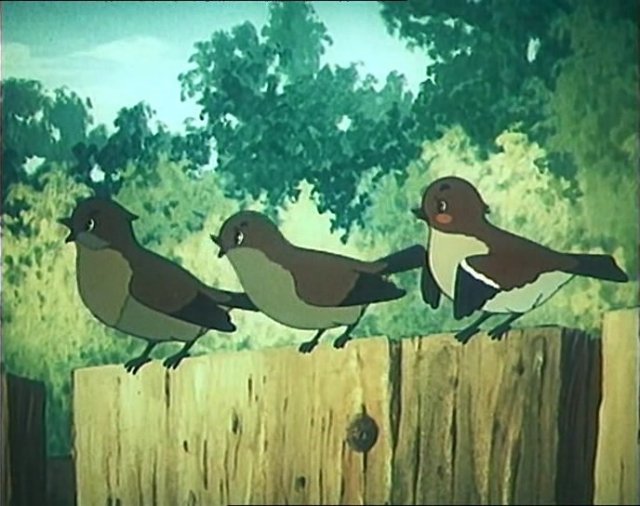 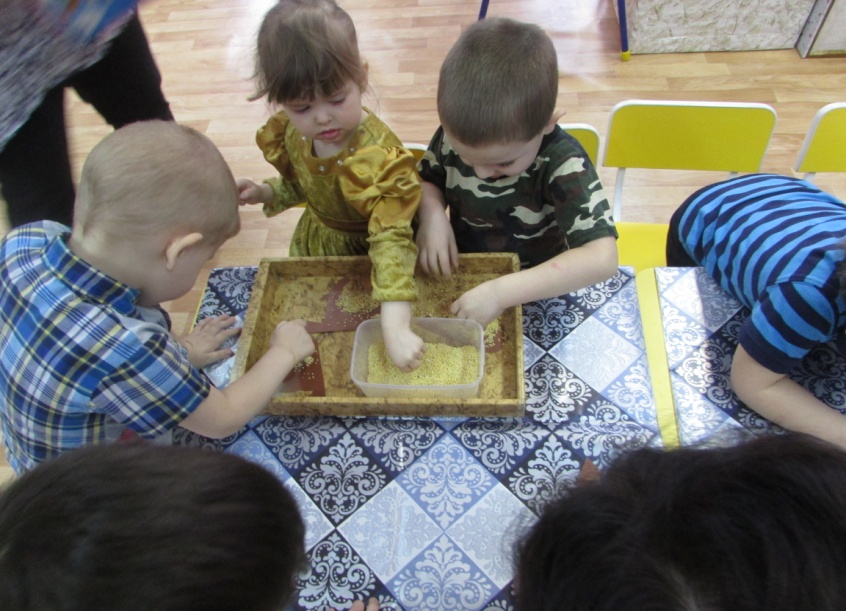 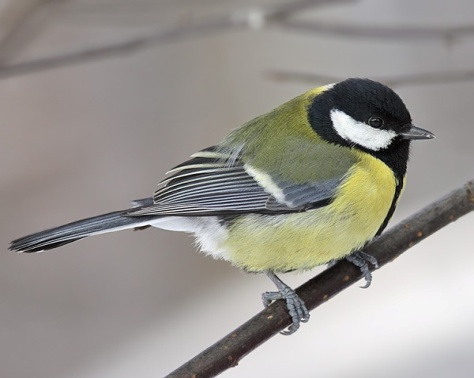 Кто красуется на веткеВ желтой праздничной жилетке?Это маленькая птичка,А зовут ее синичка!
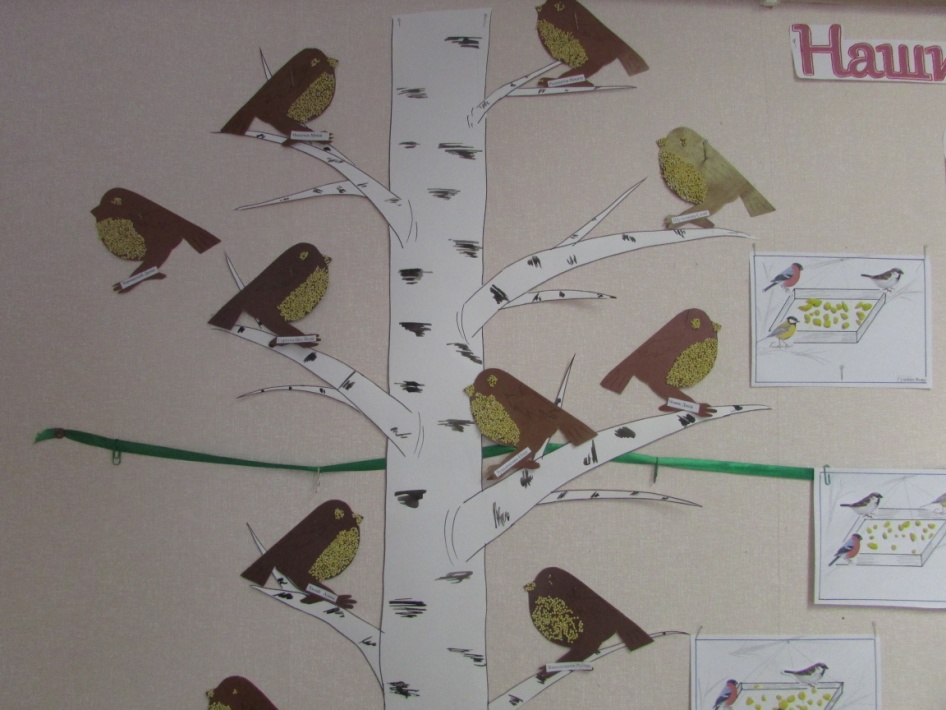 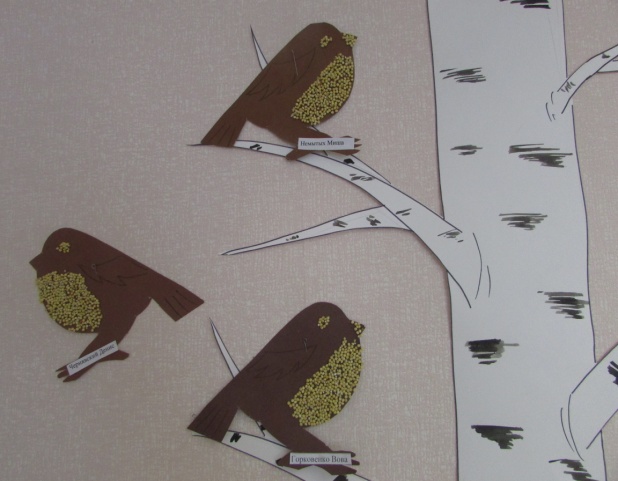 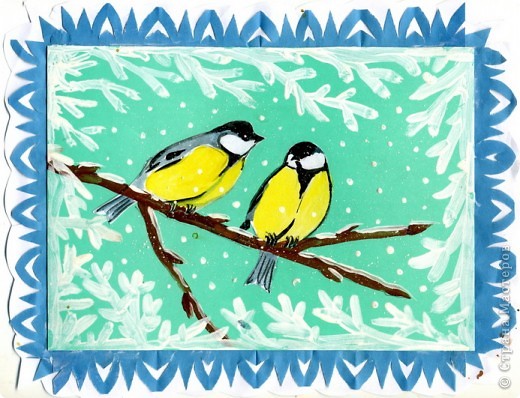 Я в кормушку брошу хлебных крошек,И насыплю горсточку овса,Чтоб весною под моим окошкомЗазвенели птичьи голоса.
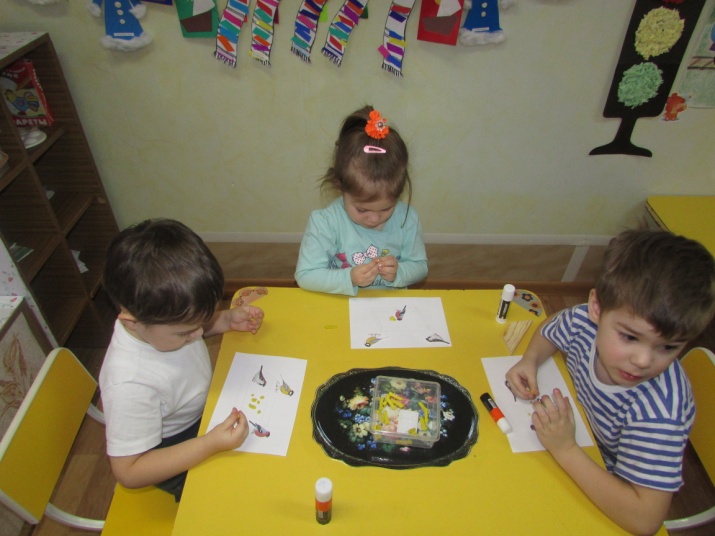 Снегири, вороны непременно
Будут к нам в кормушку прилетать.
Истина проста и неизменна:
Если можешь – надо помогать.
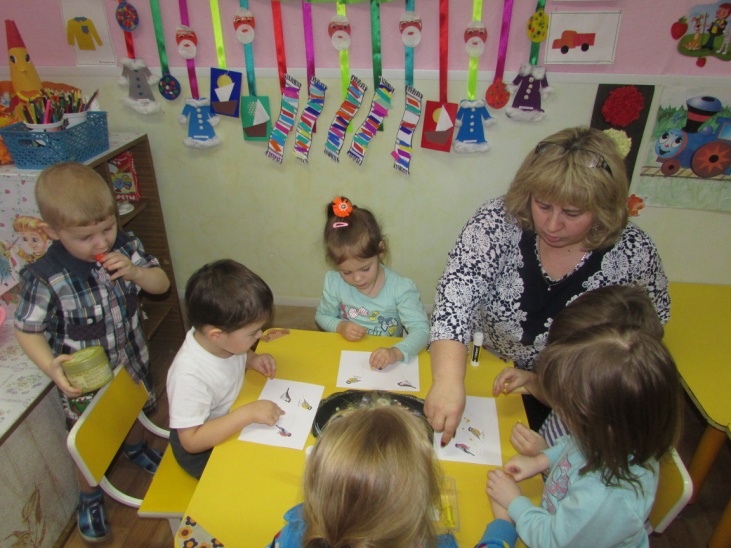 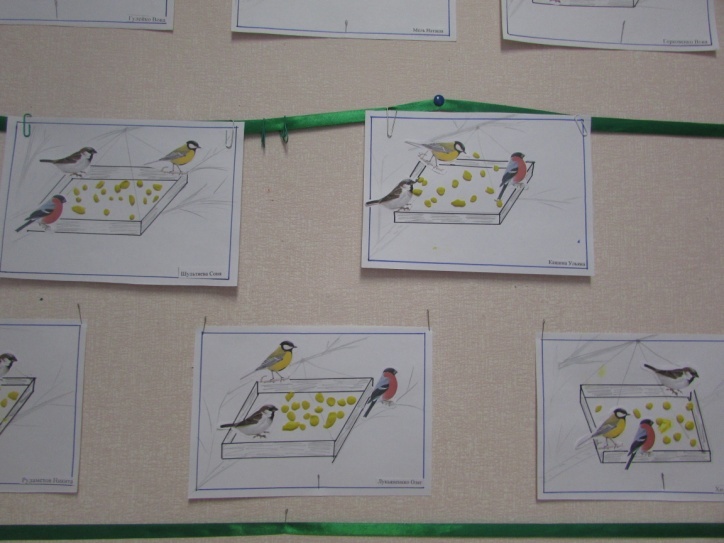 Мы на улице гуляли и за птичкой наблюдали
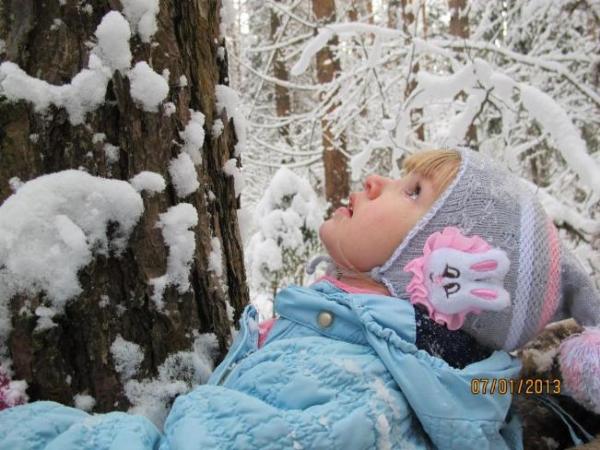 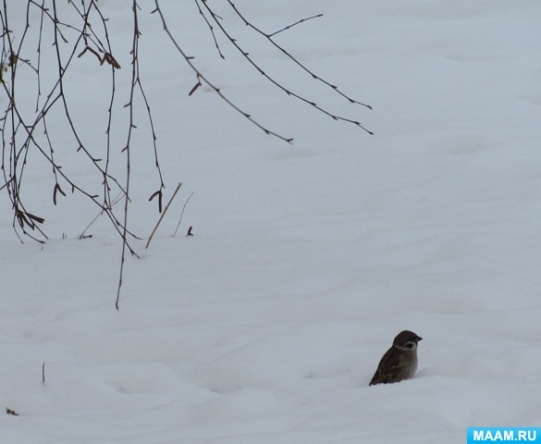 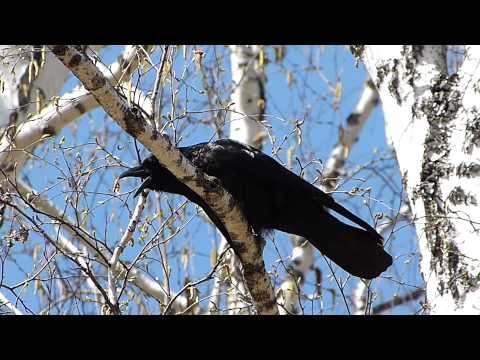 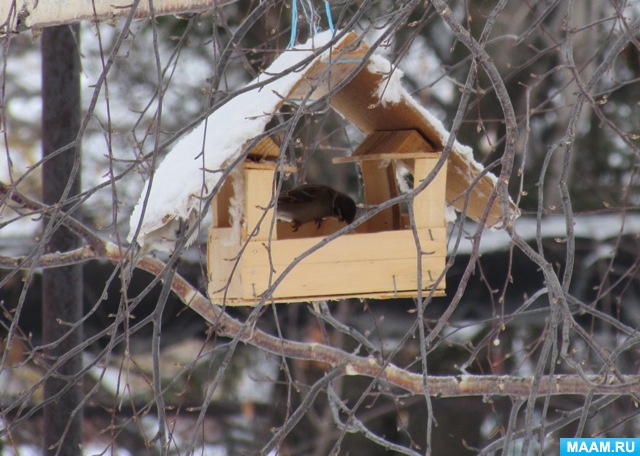 Семейная мастерская
Распилить я попросил
 Досочку еловую,
Вместе с папой смастерил
Птичкину столовую
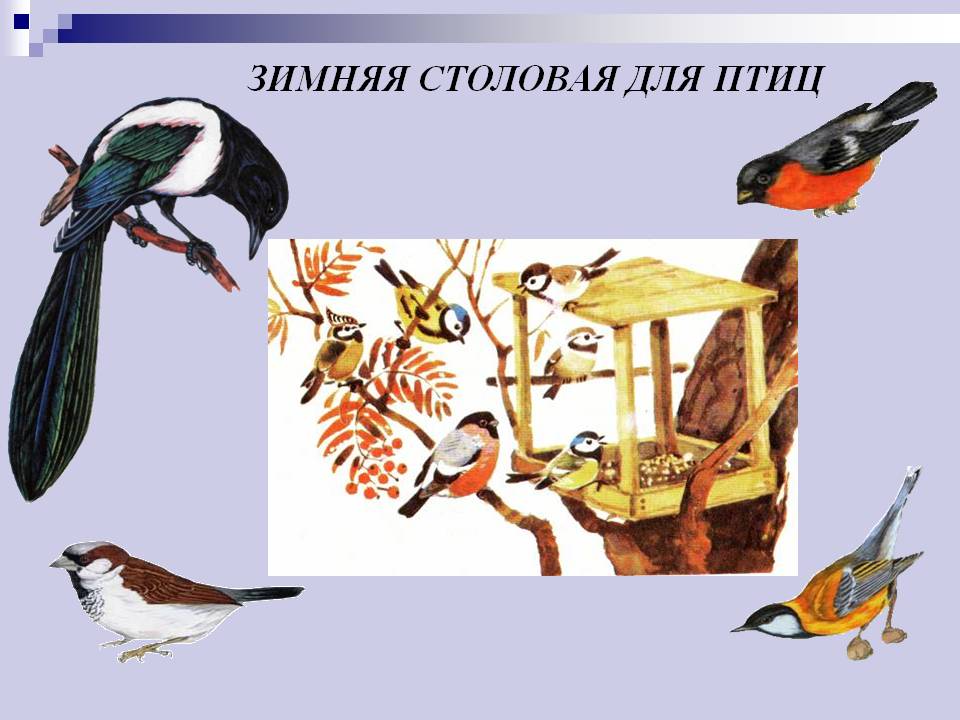 Итог недели
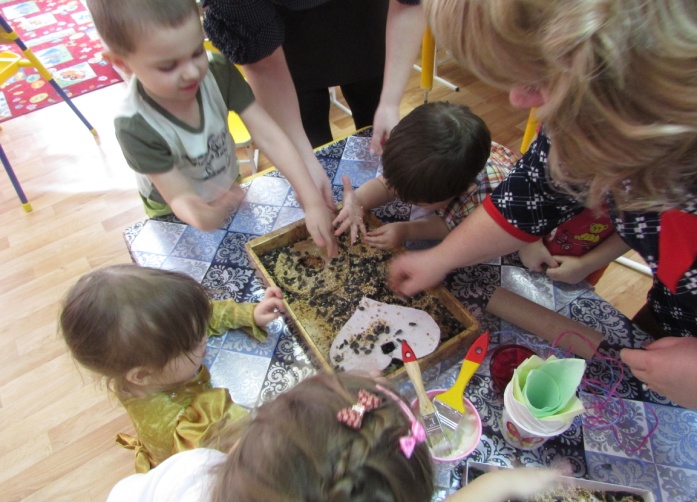 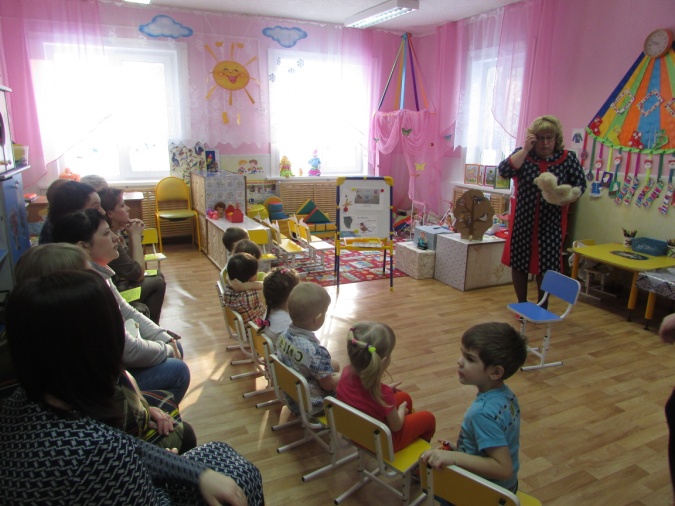 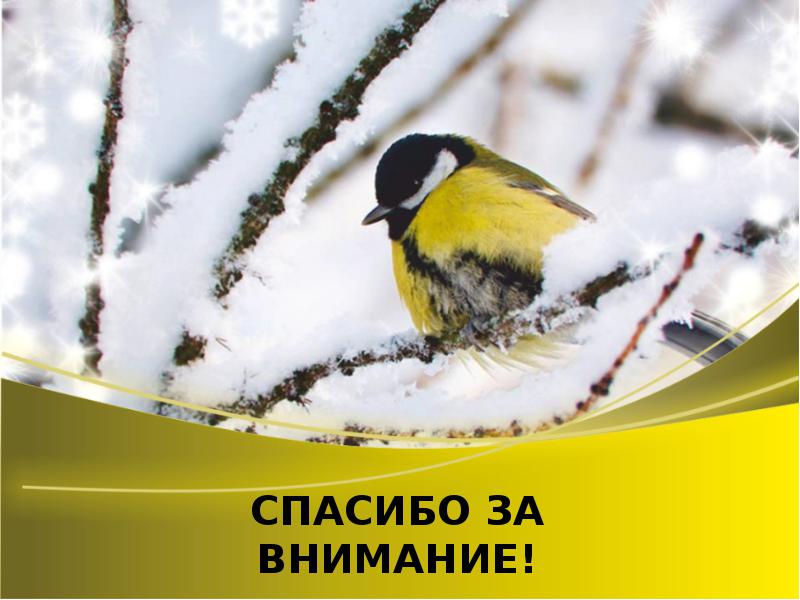